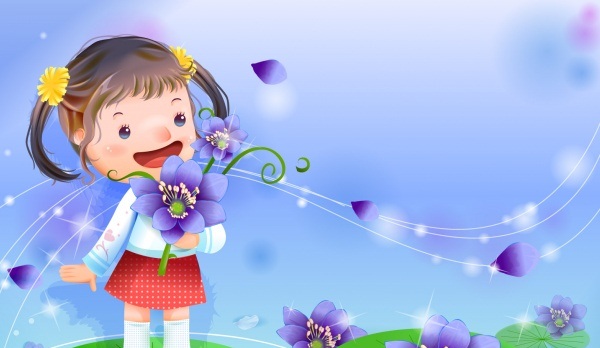 تعلمنا اليوم قصيدةً جميلةً تتحدث عن حقوق الطفل  هيا بنا يا أصدقائي نستمع للأنشودة لنلخص ما تعلمناه اليوم